Öffentlichkeitsarbeit
Organisatorisches										Prof. Brecher			14:10 – 14:15
1
2
Rückblick und Ausblick 2020 								Fr. Kneifel				14:15 – 14:30
WGP-Herbsttagung 2019
1
14/11/2019
Organisatorisches
DSGVO
Auftragsverarbeitungsvereinbarung (AVV) gemäß DSGVO
Vertrag mit IndustryArena aufsetzen: Newsletter-Versand und Wartung lt. Angebot
gemeinsame Verantwortlichkeit für Datenschutz – Server in Bremen einbinden
AVV mit Bremen notwendig 
ggf. Beauftragung eines Anwalts 
WGP-Hilfskraft
Abfrage der rechtlichen Rahmenbedingungen: Reminder 15.10. versendet 
Eingabe von 150 bis 200 Dissertationen im Jahr
Pflege Produktionsakademie nicht mehr über KIT
Hilfskraft seitens VDW weggefallen
Vorschlag Prof. Fleischer: WGP-Hilfskraft für Produktionsakademie, Datenbanken, Newsroom, Clippings
Kosten: 11 Euro, 5 h/Woche = 220 Euro/Monat (Gespräch mit Hrn Schäfer)
WGP-Herbsttagung 2019
2
14/11/2019
Organisatorisches
Drucksachen
Neue Druckauflage Imagebroschüre: „Wertiges“ für definierte Personengruppen
Kosten: < 300 Euro / 100 Stück
Druck künftiger Standpunktpapiere?
Übernimmt WGP die Kosten?
Englisch? 
Proaktive Verteilung des Standpunktpapiers in Unternehmen – Versand über Verteiler der Institute - Veranstaltungen


Produktionsakademie
Eingabe nicht mehr über KIT – über Institut des Präsidenten?
Aufnahmeprozess für neue Seminare via Rundmail?
WGP-Herbsttagung 2019
3
14/11/2019
Organisatorisches
WGP-Pressemeldungen in Instituts-Magazinen
regelmäßige Übernahme seitens Redaktionen möglich/gewünscht?
WGP-Öffentlichkeitsbeauftragte als Ausführende


Appell – Informationsfluss zur Pressestelle stärken
Regelmäßige institutsinterne Treffen mit WGP-Öffentlichkeitsbeauftragten und Administratoren
Aktuelle (Verbund-)Forschungsergebnisse bitte melden! 
WGP-Veranstaltungen bitte melden! (Treffen von mehr als einem WGP-Professor mit …)
Alternative Themen – gesellschaftliche Relevanz
Rückmeldungen immer gerne an Fr. Kneifel: kneifel@wgp.de oder 069 / 756081-32
WGP-Herbsttagung 2019
4
14/11/2019
Organisatorisches – WGP-Medienarbeit
ArbeitskreisÖffentlichkeits-arbeit
a) diskutiert und liefert WGP-relevante Themen auf Frühjahrs- und Herbsttagung
Presse-sprecherin
b) regelmäßiger Austausch zwischen Instituten und Fr. Kneifel
Professor/in
Professor/in
ÖA-Beauftragte/r1)
ÖA-Beauftragte/r1)
Einbeziehung der Administratoren !
WiMi2)
WiMi2)
Institut A
Institut B
ÖA-Beauftragte für Öffentlichkeitsarbeit (ÖA) sammeln Themen-Ideen von Professoren und Wissenschaftlichen Mitarbeitern (WiMi)
WiMi koordiniert mit Professor/in potentielle WGP-Themen
WGP-Herbsttagung 2019
5
14/11/2019
Rückblick - Medienresonanz
von Januar 2019 bis November 2019
130 Beiträge (Stand 31.10.19)
Vorjahr: 118 Beiträge (Januar bis November 2018)
Häufigere FAZ-Berichterstattung
4-seitiges FAZ-Special mit starkem WGP-Bezug 
Insgesamt 7 Artikel  
Am besten gelaufen: Standpunktpapiere und Produktionsakademie
Jahreskongress: 7 Berichte, u.a. VDI-Nachrichten


Sprachen (Stand 31.10.)
Englisch (15), Niederländisch, Spanisch (4), Türkisch (4), 
Ungarisch (2)
Indonesisch, Italienisch, Polnisch (je 1)
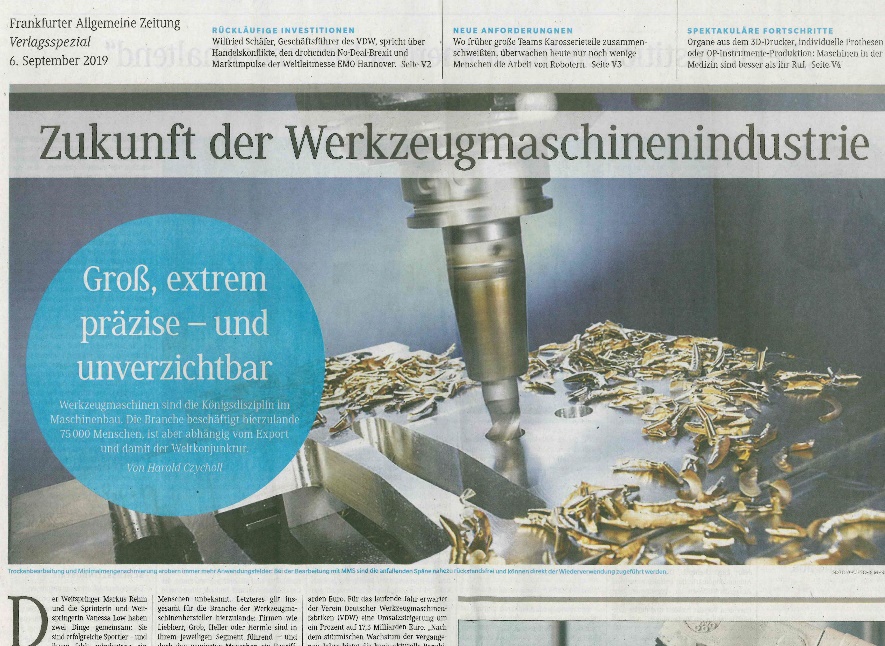 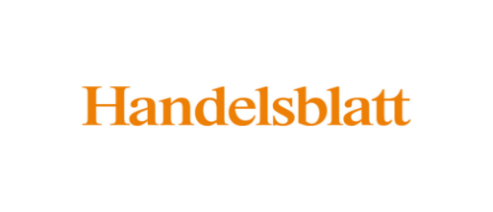 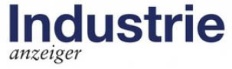 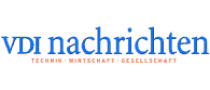 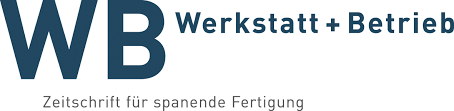 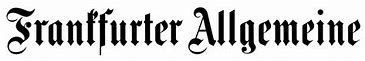 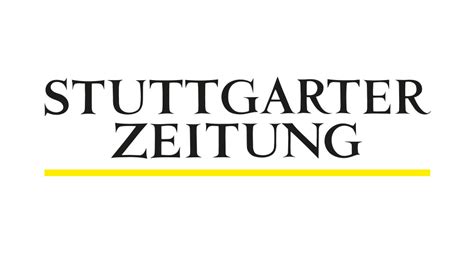 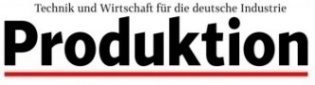 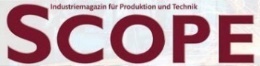 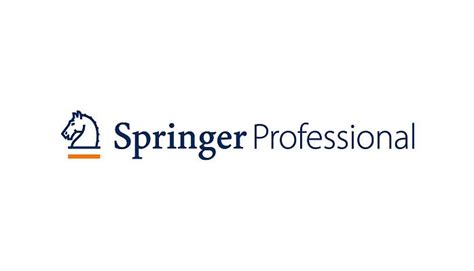 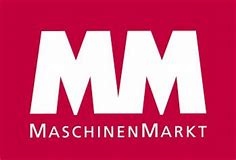 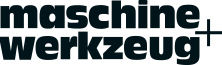 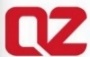 …u.v.a.
WGP-Herbsttagung 2019
6
14/11/2019
Rückblick - Pressemeldungen 2019
8 Pressemeldungen 
Forschungsergebnisse aus Verbundprojekten – bitte melden!
WGP-Herbsttagung 2019
7
14/11/2019
Rückblick – WGP-Newsletter
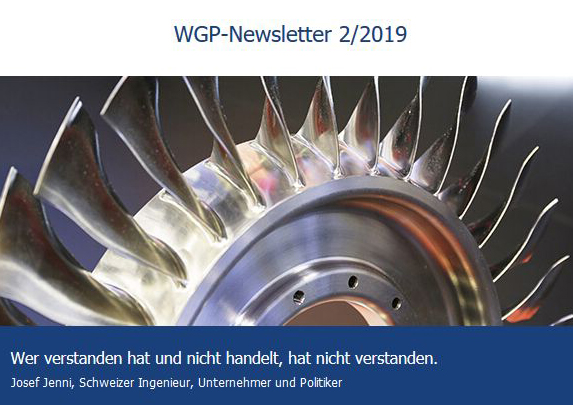 Verbundprojekte im Newsletter
1/17: 100%   2/17: 75%
1/18: 43% 	 2/18: 30%
1/19: 33%	 2/19: 30%

Wahrnehmung des Newsletters – nach Klickraten
NL 2/19 Nachhaltigkeit         Öffnungsrate 46%, Klickrate 16%
NL 1/19 KI: 			55%	   21% (15 Meldungen)
NL 2/2019 Nachhaltig		46%   	   16%
NL 2/2018 Mobilität		46% 	   16%
NL 1/2018 Nachwuchs		46%	   15%
NL 1/2017 Industrie 4.0   		38%	   11%
NL 2/2017	EE		33%	     7%
Spitzenpositionen lt. Marketing-Studie newsletter2go : 34% und 7%
Abonnenten: 52,6% Forschung, 24,4% Industrie, 13% Journalisten
Abonnentenzahlen: 534 (Stand 18.02.)
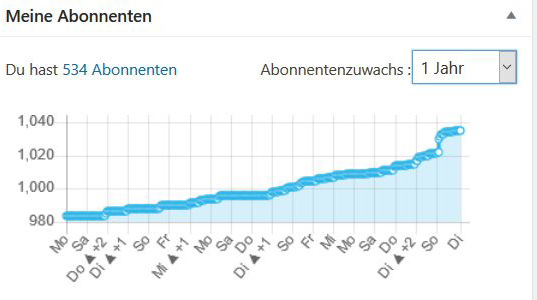 WGP-Herbsttagung 2019
8
14/11/2019
Rückblick – WGP Newsroom auf IndustryArena
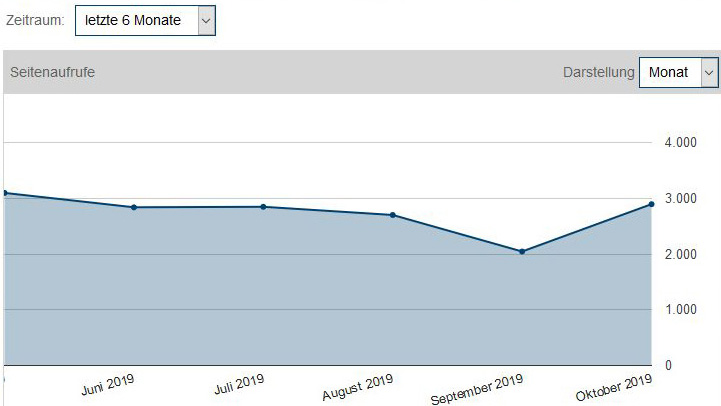 Deutlich mehr Institute beteiligen sich seit FT
Von 5 auf 11 Institute (von 41)
24.030 Seitenaufrufe in 2019 
Zahl der Follower steigt weiter (226): Visitenkarten nutzen! 
Weiterhin Spitzenreiter: WZL Aachen (23 Beiträge in 2019) 
Senkrechtstarter: IFW Hannover (14)
ISF Dortmund (8), iwb München (7) 
IWP Chemnitz + utg München (je 3)
wbk Karlsruhe, PTW Darmstadt, IPMT Hamburg, IFF Stuttgart, fbk Kaiserslautern (je 1)

Kontinuität zahlt sich aus 
Leserzahlen von Nov 2018 – Oktober 2019
WZL: 7293 (Vorjahr: 1512), ISF: 5147 (5097), iwb: 5190 (4492), IFW (1919), utg: 2448, IWP: 2033
Langfristige Leserschaft bis ein Jahr und länger
Instituts-Magazine und Newsletter übertragbar
Anbindung an Instituts-Homepage
Statistik zu WGP-Blogs und News
WGP-Herbsttagung 2019
9
14/11/2019
Rückblick – EMO - Populärwissenschaftlicher Journalisten-Rundgang
Ziel
Bekanntmachung der Bedeutung der Produktion im Alltag
Politische Bedeutung der Produktion 
Medizintechnik als populäres Thema als „Vorzeigeprojekt“
Ablauf
Impulsvortrag durch WGP (Marc Dittrich, IFW Hannover)
Je 20 Min. Infoaustausch bei WGP-Instituten
Chemnitz, Hannover, Karlsruhe, München
Je 20 Min. Infoaustausch bei Chiron, Hermle, SW Maschinen, Trumpf
Medienresonanz
Technology Review, Deutsche Welle, Schwäbische Zeitung, Device Med, Maschinenmarkt
freie Journalisten
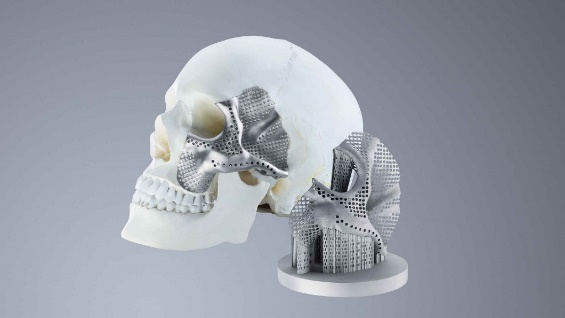 Foto: Trumpf
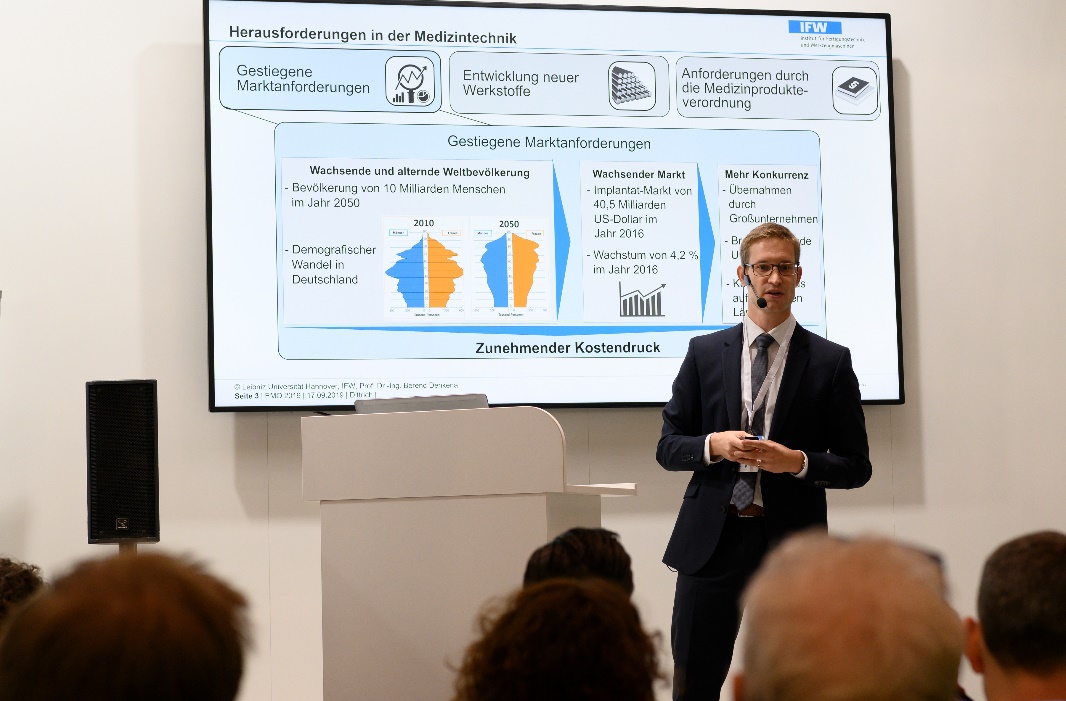 Foto: Deutsche Messe AG
WGP-Herbsttagung 2019
10
14/11/2019
Rückblick und Ausblick 2020 – WGP-Standpunktpapiere in den Medien
Hohe Sichtbarkeit
2016: Industrie 4.0 (vor vollständiger Erfassung, noch 3 in 2019)
2018: Industriearbeitsplatz 2025 (43 Medienberichte , darunter FAZ, Handelsblatt, VDI-Nachrichten)
2019: Künstliche Intelligenz (37 Medienberichte und [Vorab-]Interviews, Stand 09.11.)
Langfristige Berichterstattung bis ins neue Jahr


Workshop zu KI im Standpunktpapier
Konzept in Arbeit – Prof.en Krüger, Fleischer, Franke, Groche
Bekanntmachung über Homepage / IndustryArena
WGP-Herbsttagung 2019
11
14/11/2019
Rückblick und Ausblick 2020 – Die WGP tritt in Erscheinung
Standpunktpapier 2019
13.09. Übergabe BMBF-Referatsleiter am Fraunhofer IPK
18.09. Übergabe Enquête-Kommission KI des Bundestages auf EMO
Neuer WGP-Präsident
Internationales Presseforum METAV
5./6. Dezember am WZL Aachen
Rd. 50 Teilnehmer 
WGP-Pressemeldung 
METAV – 10.-13. März – Bedingungen vergleichbar der EMO
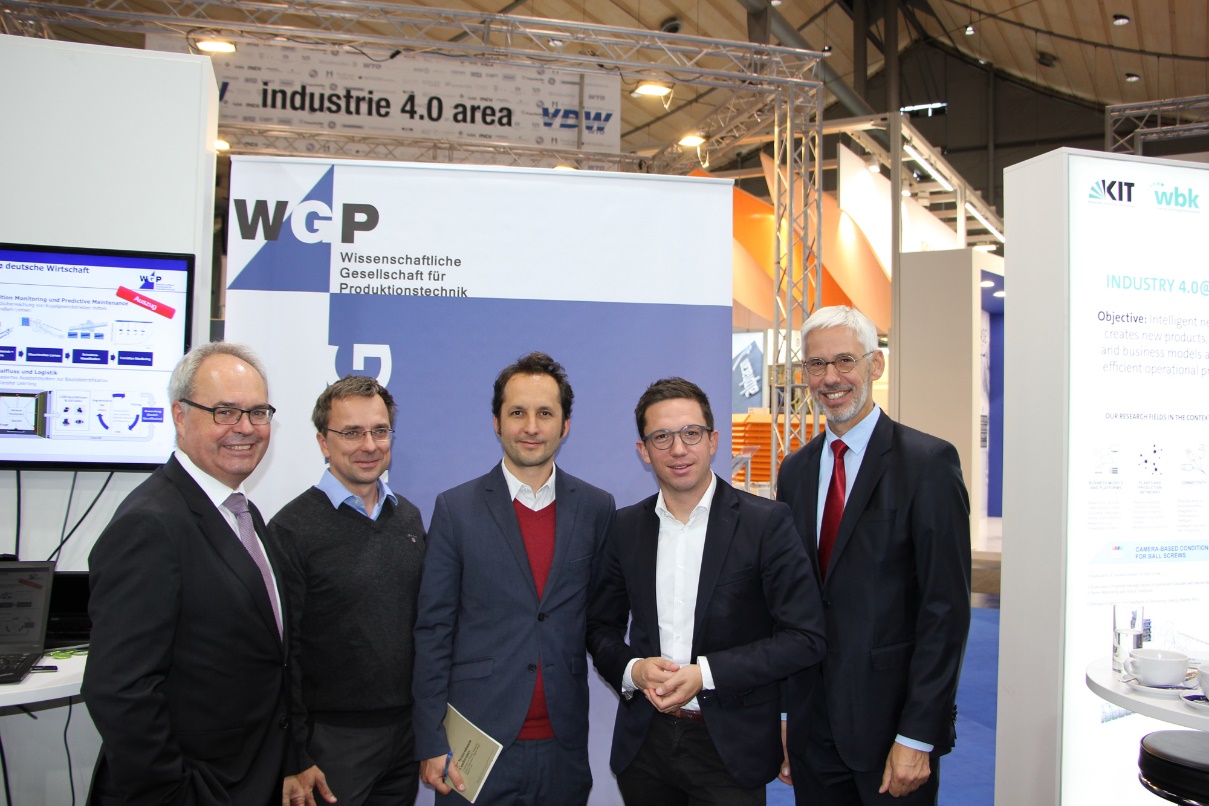 Foto: Udo Schnell
WGP-Herbsttagung 2019
12
14/11/2019
Ausblick 2020 – Sichtbarkeit der Homepage
Suchmaschinenoptimierung
Verlinkung der WGP-Institute mit Homepage abgeschlossen
Search Console installiert für Optimierung der Suchbegriffe 
WGP wird gefunden mit Begriffen wie Zukunftsthemen, spanende Fertigung…
Definition geeigneter Suchbegriffe durch Wissenschaftsausschuss?
Anpassung der Texte und Seiten ggf. 50 Euro


WGP-Institute im Newsfeed auf Startseite
Mehr Bewegung auf der Seite
Zusatzservice für Besucher
Erhöhte Sichtbarkeit der Seite durch Rückverlinkung
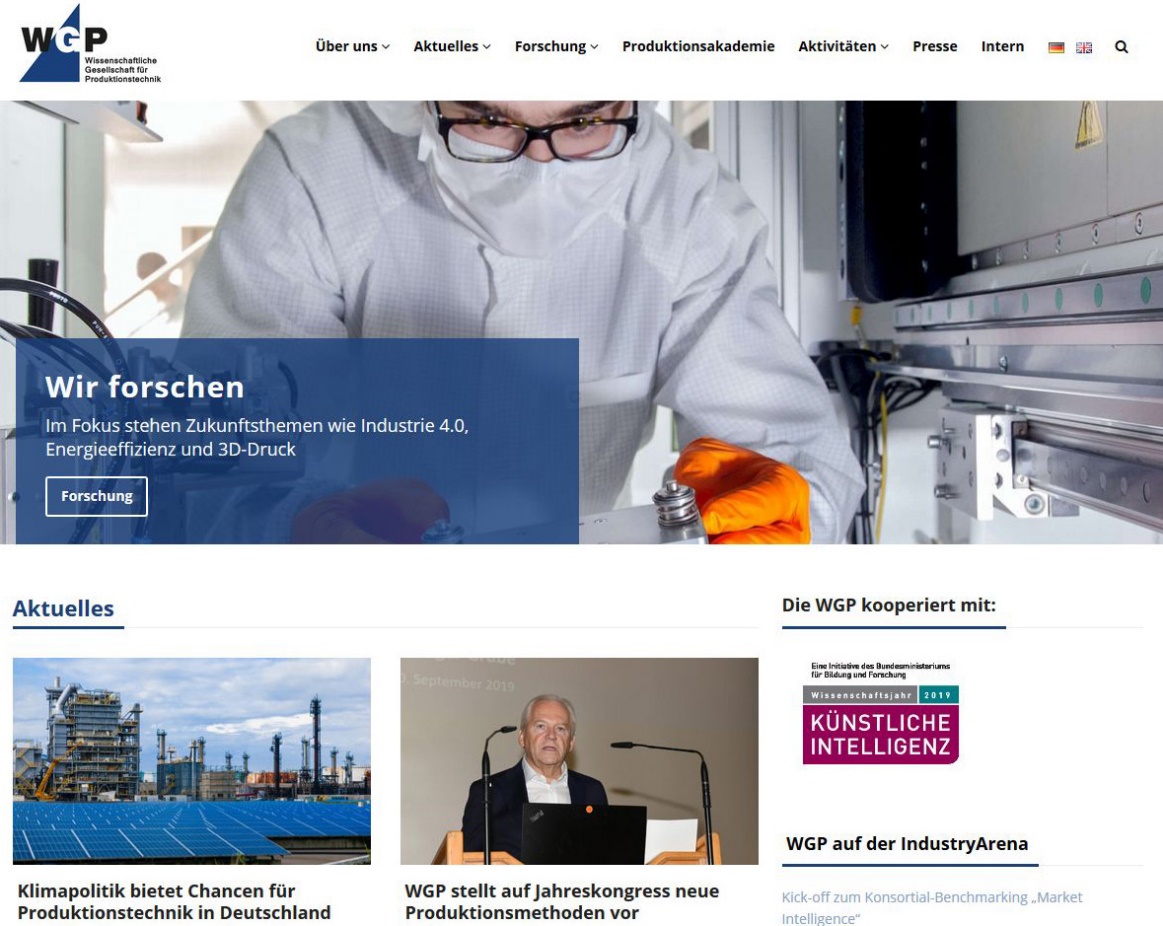 WGP-Herbsttagung 2019
13
14/11/2019
Ausblick 2020 – Homepage als Wissensdatenbank
Pressearchiv und Suchfunktion

Dissertationsdatenbank 
Dissertationsdatenbank
Eigene Seite mit Dissertations-Tabelle unter Forschung 
Suchfunktion innerhalb der Tabelle 
Template als PDF anhängen
außerhalb der Suchfunktion: Suchwörter angeben

Videodatenbank über TIB 
Verlinkung auf TIB

Erweiterung um Seite „nachhaltige Produktion“
Inhalte aus Elevator Pitches, Newsletter, Jahreskongress, Pressemeldungen, Wissenschaftsausschuss
Bewegung durch neue Forschungsergebnisse (Zusammenarbeit mit interessierten Professoren)
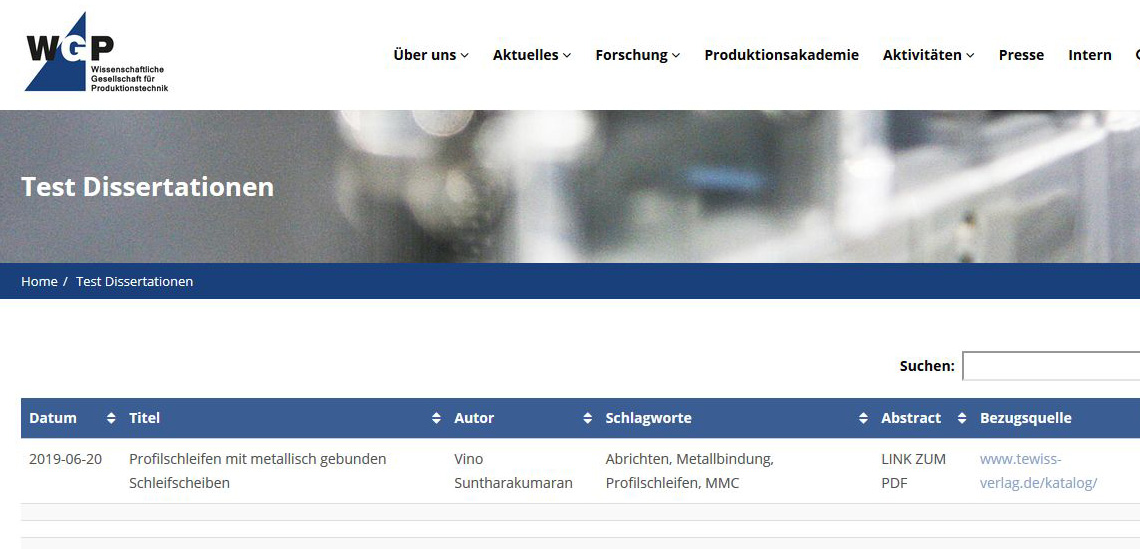 WGP-Herbsttagung 2019
14
14/11/2019
Ausblick 2020 – Workshop der WGP-Öffentlichkeitsbeauftragten
Wo und wann
Im Wechsel beim VDW/Frankfurt und einem WGP-Institut
Präsentation der Forschung und Lehre von WGP-Instituten 
beim IFW Hannover 23. April 2020 

Warum 
WGP-Corporate Identity schaffen 
Aufbau eines steten Informationsflusses gemäß Organisationsplan
Kommunikation der Institute untereinander stärken
Aufbau eines institutsübergreifenden Netzwerks 
bei Verbundprojekten
im Newsroom
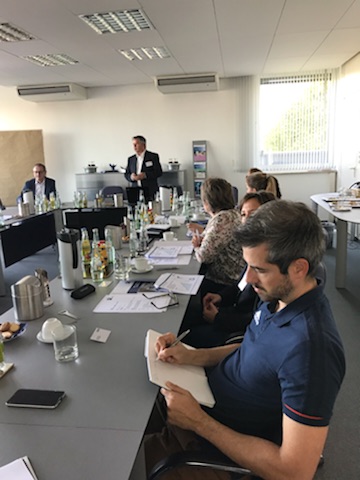 Foto: WGP
WGP-Herbsttagung 2019
15
14/11/2019
Vielen Dank für Ihre Unterstützung!
Maastricht, 07. Mai 2020